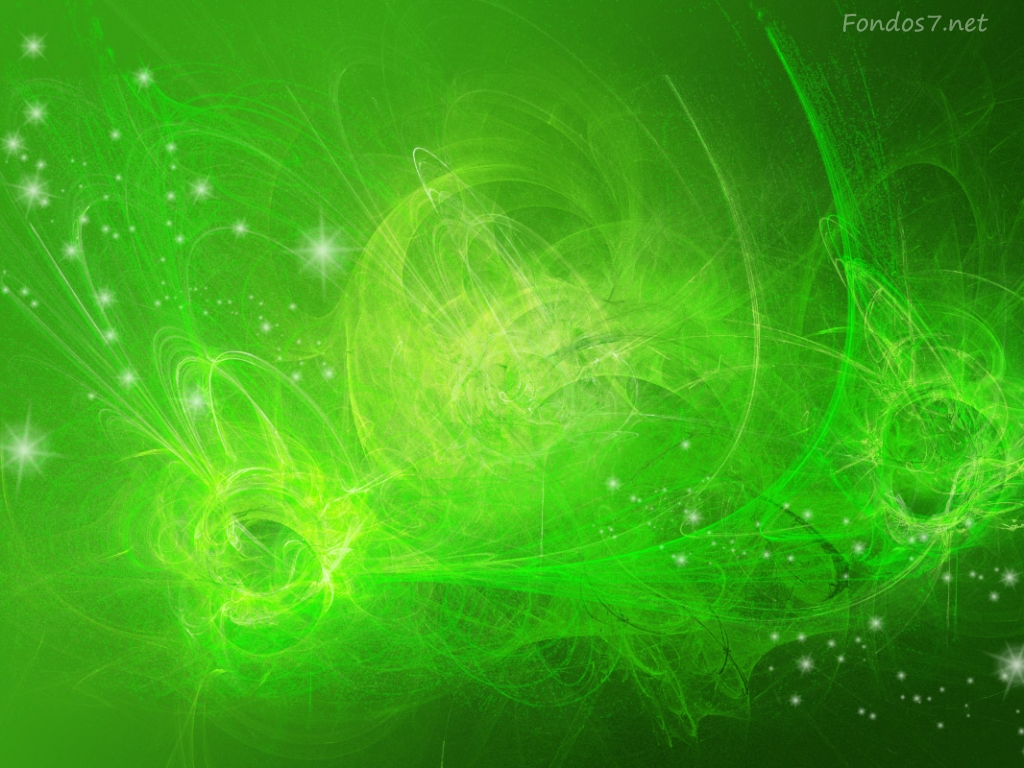 Escuela Normal de Educación Preescolar
Yesica Alejandra Martínez Ibarra.
“Extensiones de Video”
Computación III
Luis Enrique Contreras García
2ºC 
Nº 23
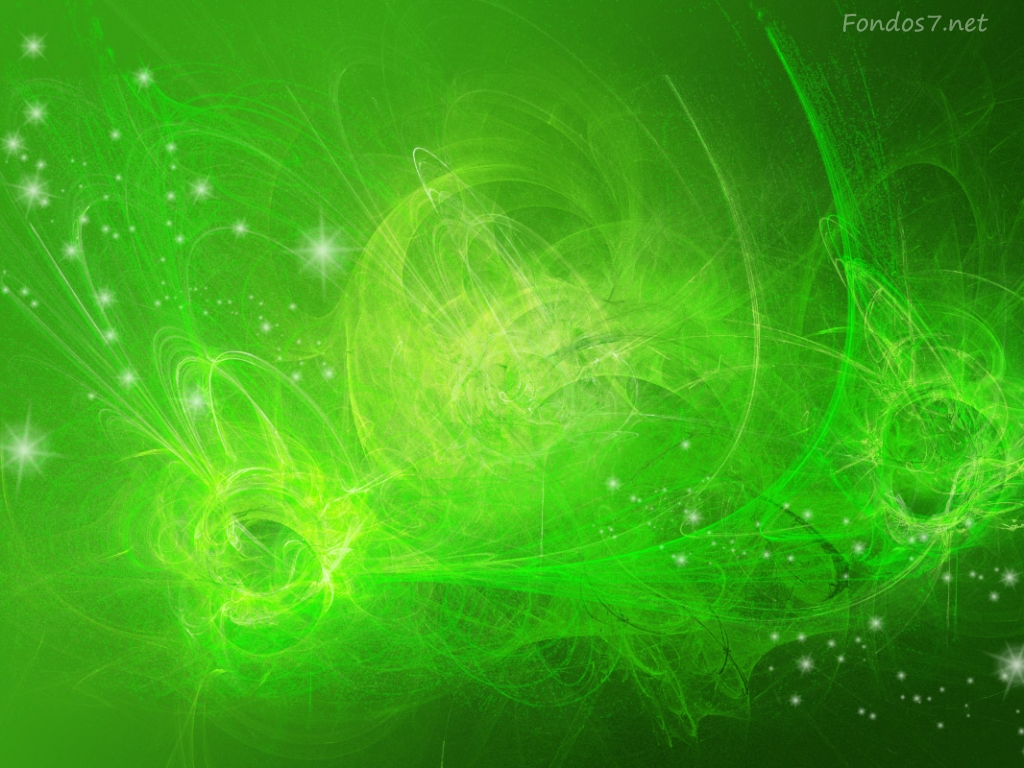 3GP
¿Qué es?
3GP es un formato contenedor usado por teléfonos móviles  para almacenar información de medios múltiples (audio y video). Este formato de archivo, creado por 3GPP (3rd Generation Partnership Project),
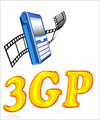 Programas que lo reproducen:
VCL media player
  Totem.
  Media Player Classic.
  Quick Time.
  Real Player.
  Windows Media Player ( a partir de la versión 12, incluida en Windows 7.
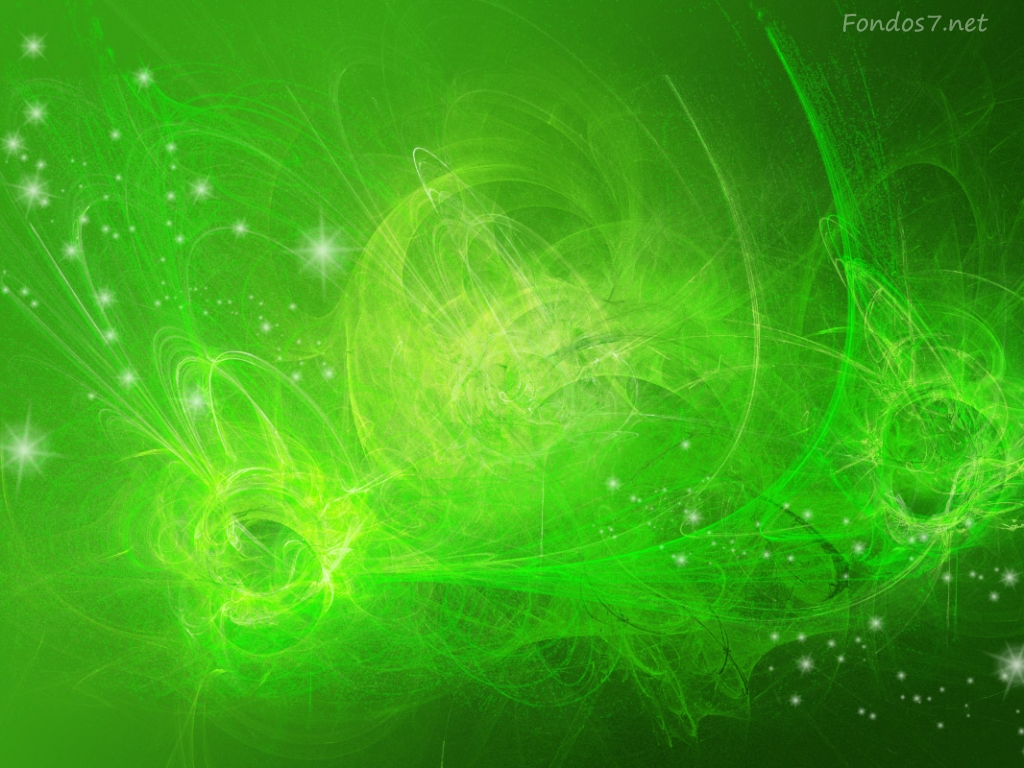 AVI
¿ Qué es?
AVI (siglas en inglés de Audio Video Interleave) es un formato contenedor de audio y video lanzado por Microsoft en 1992.
El formato AVI permite almacenar simultáneamente un flujo de datos de video y varios flujos de audio. El formato concreto de estos flujos no es objeto del formato AVI y es interpretado por un programa externo denominado códec
Programas que lo reproducen.
Un reproductor de video capaz de interpretar el formato AVI.
El códec de video para interpretar el flujo de video.
El códec de audio para interpretar el flujo de audio.
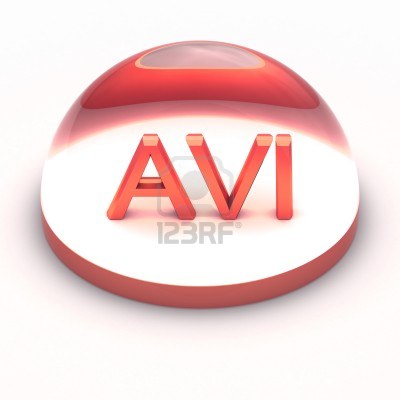 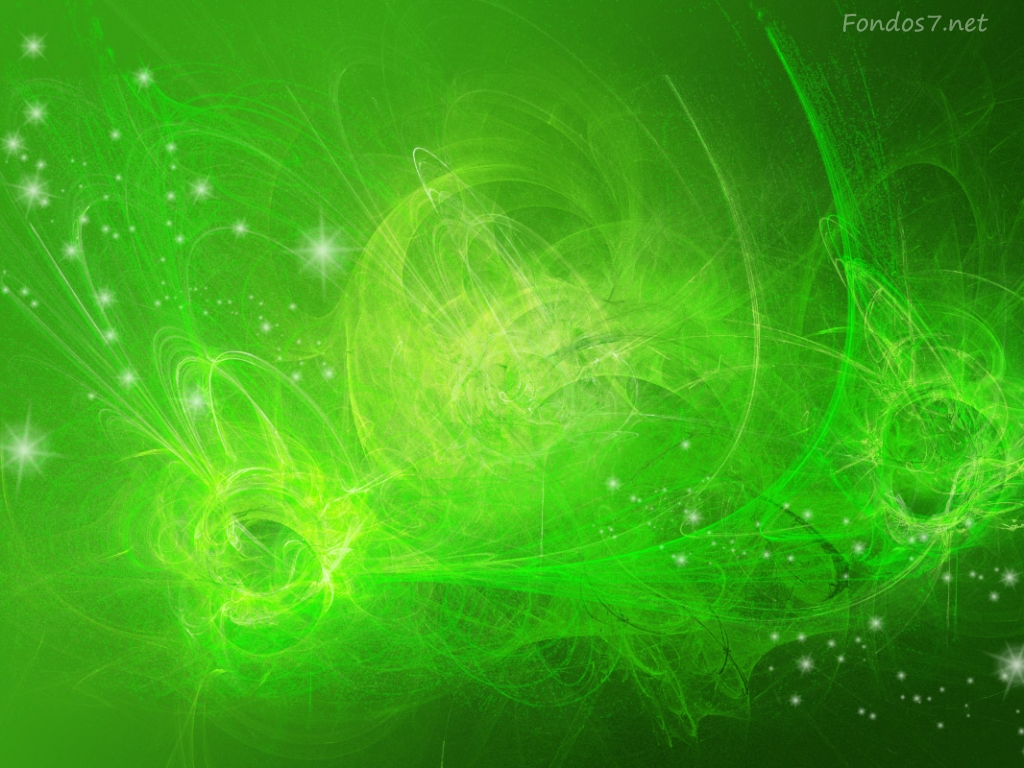 DIVX
¿Qué es?
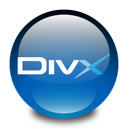 Es un formato de vídeo que funciona sobre los sistemas operativos Windows, MacOS y GNU/LinuxX actuales y que, combinado con la compresión de audio MP3, consigue una alta calidad de imagen superior a la del VHS con un caudal inferior a 1 Mbit/s.
Programas que lo reproducen:
Necesitaremos una PC de por lo menos 1 Ghz, para visualizar las películas sin problemas. Tendremos que instalar un reproductor de Divx, Windows media player entiende Divx y hay otros gratis en la WEB como Bsplayer o MDVD player. Asi mismo también tendremos que instalar los codecs de video y sonido. Por ejemplo ffdshow
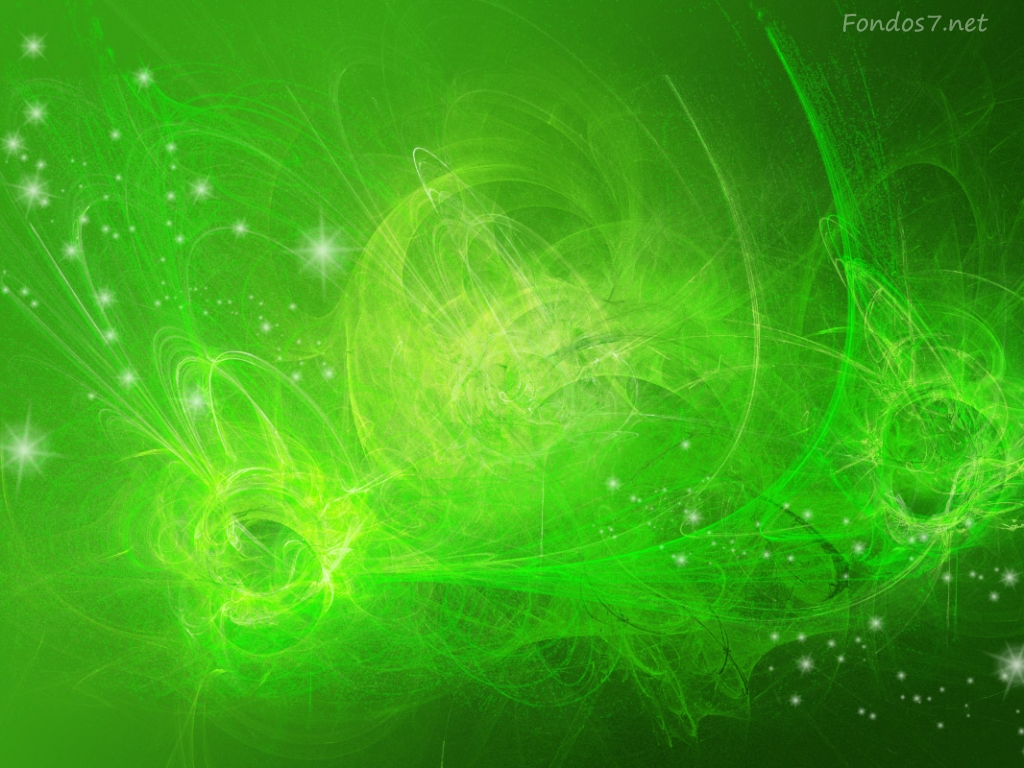 FLV
¿Qué es?
Flash Video (FLV) es un formato contenedor propietario usado para transmitir video por Internet usando Adobe Flash Player (anteriormente conocido como Macromedia Flash Player), desde la versión 6 a la 10. Los contenidos FLV pueden ser incrustados dentro de archivos SWF. Entre los sitios más notables que utilizan el formato FLV se encuentran YouTube, Google Video, Reuters.com, Yahoo! Video y MySpace.
Programas que lo reproducen:
Flash Video Player
FLV Player
BitComet FLV Player
GOM Player
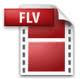 Kmplayer
Kaffeine
RealPlayer
VLC media player
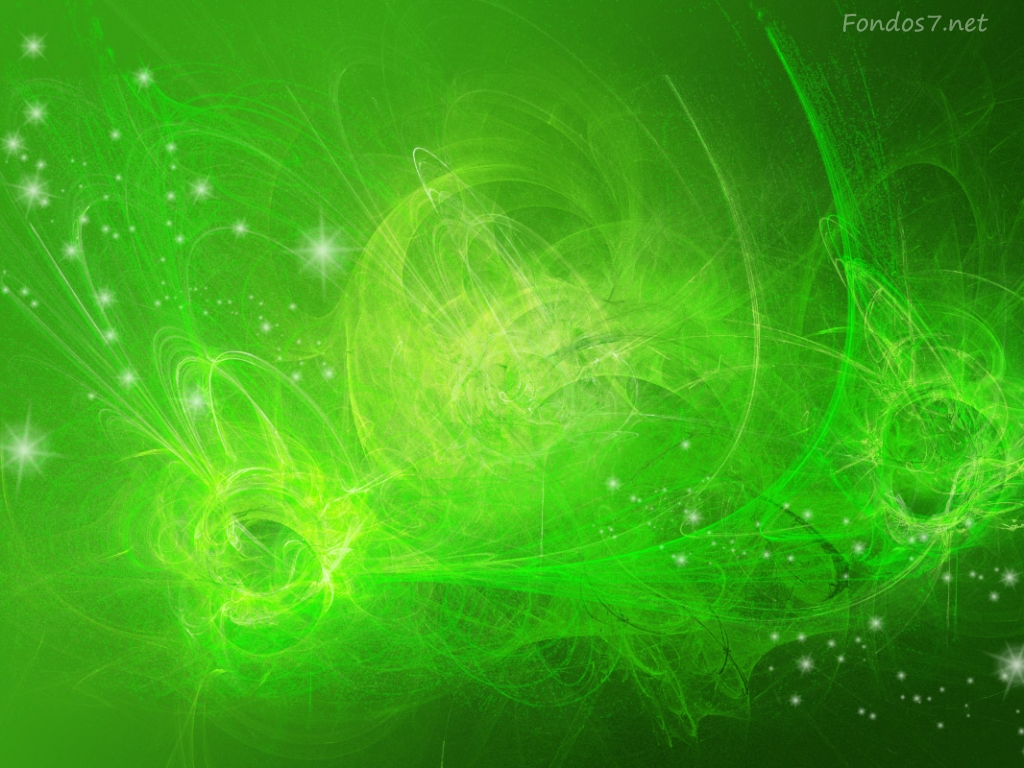 M4V
¿Qué es?
Los archivos con la extensión de archivo m4v son archivos MPEG-4. 
Estos archivos contienen videos digitales que se descargan de la tienda de Apple iTunes.
Los archivos M4V que están disponibles en la tienda en línea puede contener películas, videos musicales, programas de televisión, etc archivos M4V son casi idénticos a los archivos MP4, M4V archivos pero pueden ser protegidos contra copia por Apple usando su tecnología patentada de protección de copia.
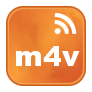 Programas que lo reproducen:
Quicktime
Storm Codec 5
windows media,
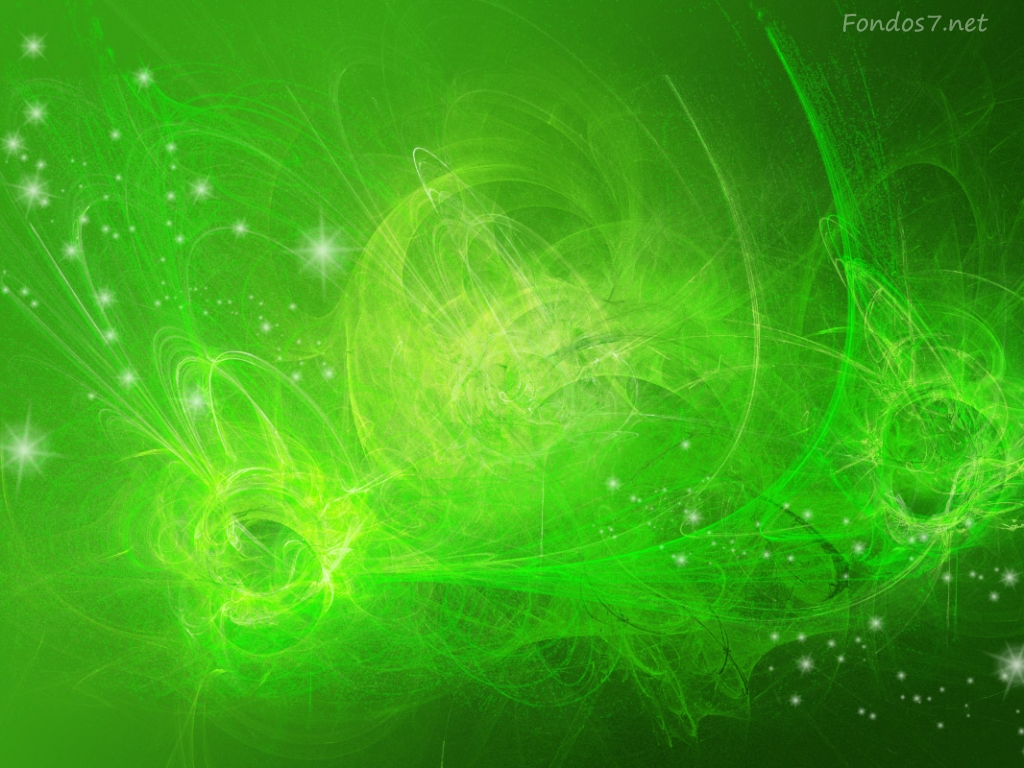 MKV
¿ Qué es?
Son archivos de vídeo creados por Matroska, un formato que apunta a convertirse en el Formato Contenedor Multimedia estándar algún día.
Estos ficheros contienen los flujos multimedia de código abierto en matroska formato contenedor multimedia. El propósito de este formato es permitir el almacenamiento de un número ilimitado de flujos multimedia en un solo archivo.
Programas que lo reproducen:
*Media Player Clásico  *The Core media player     *VLC Media Player (Recomendado)       *Zoomplayer          *CorePlayer Pro             * MPlayer
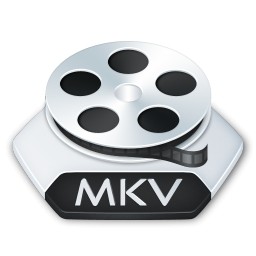 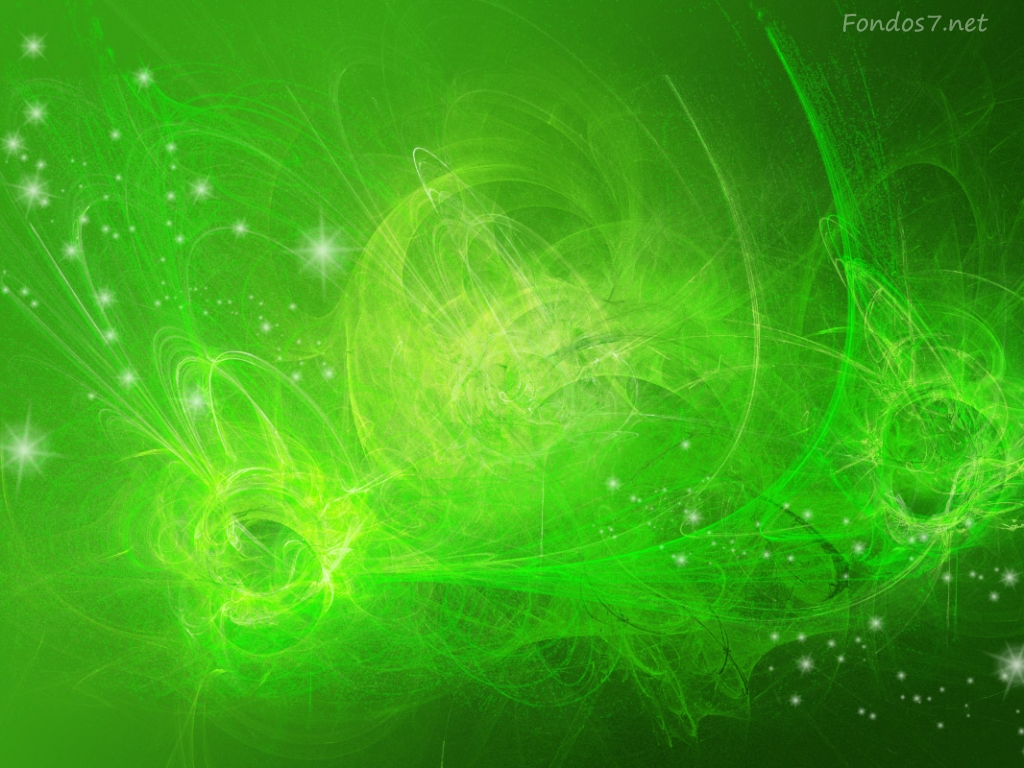 DIVX
¿Qué es?
Mov es una instrucción en el lenguage ensamblador de la mayoría de procesadores, cuyo propósito es la transferencia de datos entre registros de procesador o registro y memoria.
Adicionalmente Mov también permite el uso de datos absolutos, como por ejemplo mover el número 10 a un registro del procesador.
Pogramas que lo reproducen:
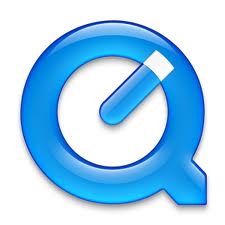 Quick Time Player.
Quicktime
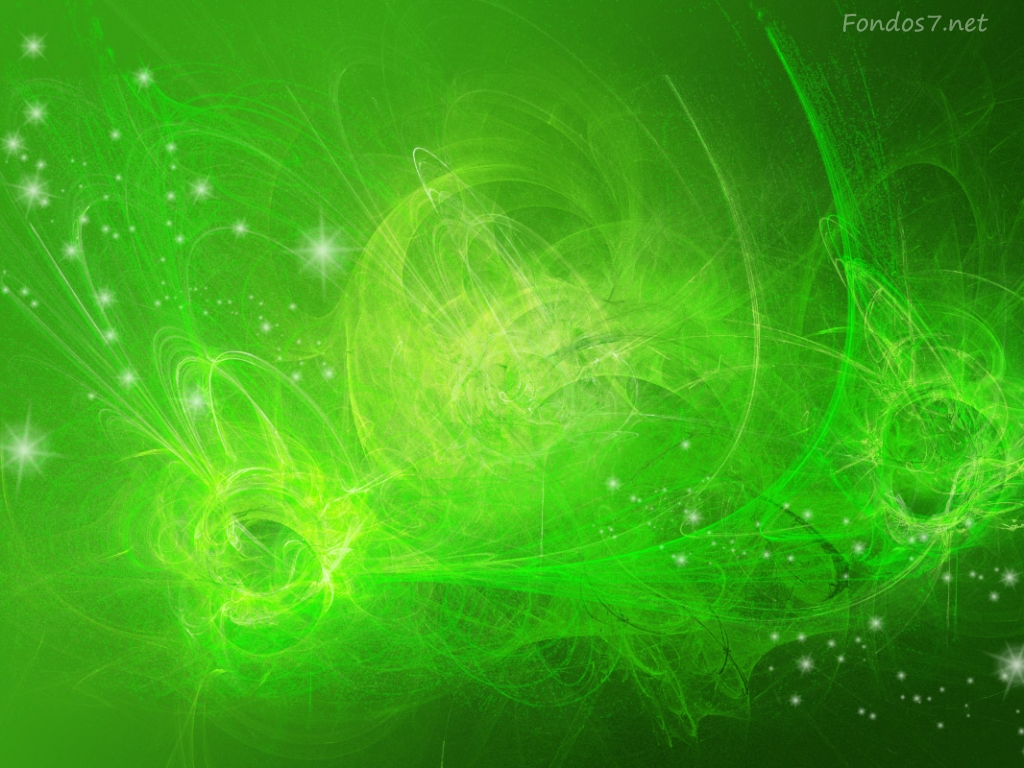 MP4
¿Qué es?
MP4 es un formato de codificación de audio asociado a la extensión mp4. MPEG4 es un códec estándar internacional de vídeo creado especialmente para la web. Es un algoritmo de compresión que codifica datos audio vídeo optimizando su calidad de almacenamiento, codificación y distribución en redes.
Programas que lo reproducen:
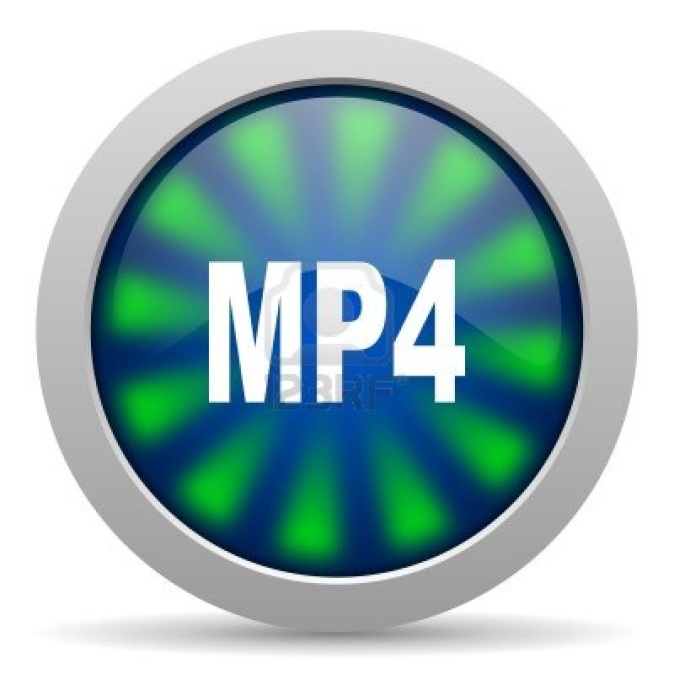 BSPlayer de WebTech
Windows Media Player
CodecPack de Elisoft 14.0
Gom player
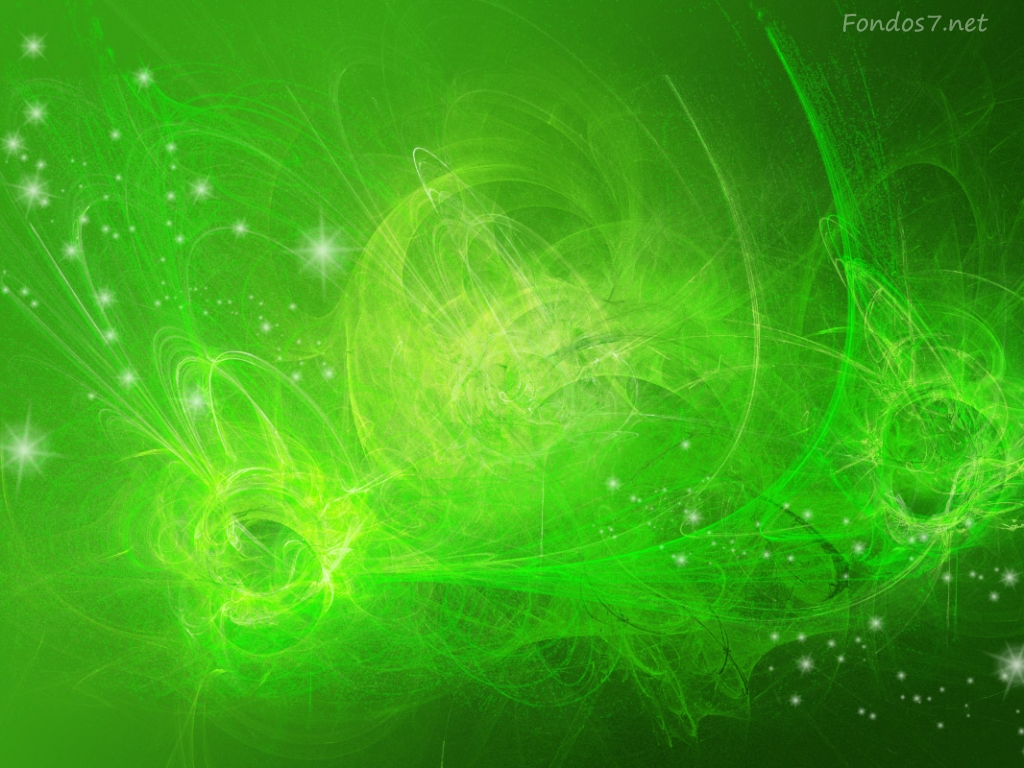 MPG
¿Qué es?
Es un formato de archivo que permite almacenar archivos de sonido e imagen (Videos Musicales con una compresión de datos increíble, puedes visualizarlos con el Reproductor multimedia de Windows
Programas que lo reproducen:
k-lite codec pack full
windows media player
3GP PLAYER 2008
BS PLAYER
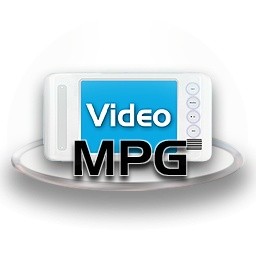 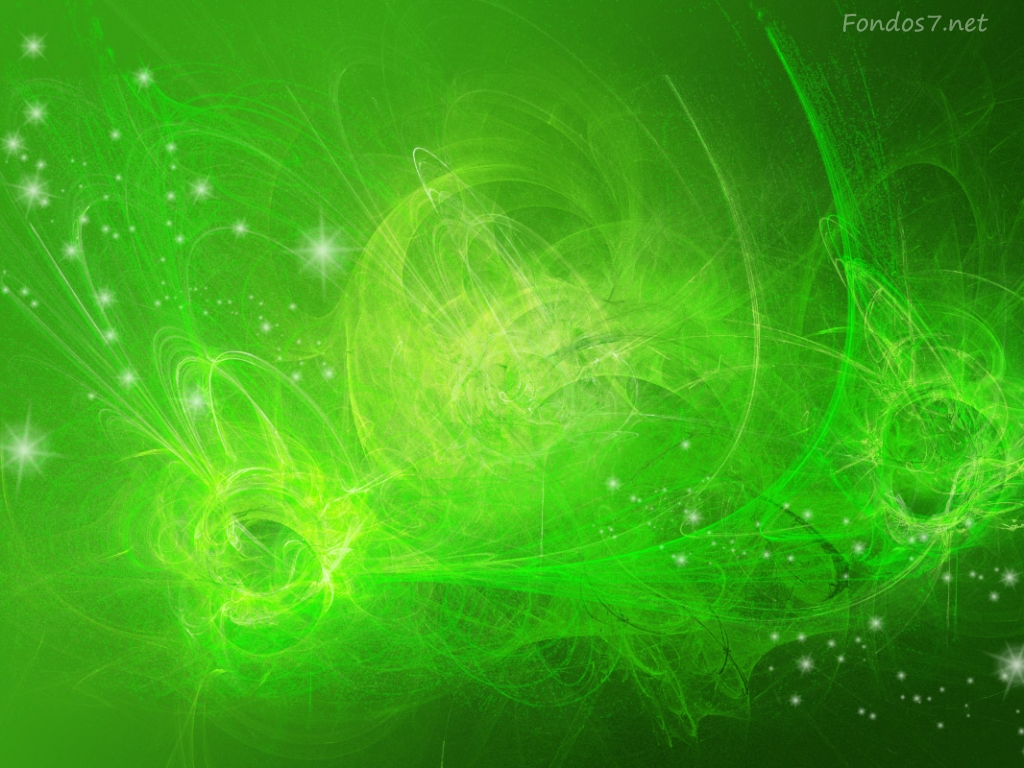 OGM
¿ Qué es?
OGM es un formato contenedor, desarrollado por la Fundación Xiph.Org y es el contenedor nativo para los códecs multimedia que también desarrolla Xiph.Org.
El formato es libre de patentes y abierto al igual que toda la tecnología de Xiph.Org, diseñado para dar un alto grado de eficiencia en el "streaming “ y la compresión de archivos.
Programas que lo reproducen:
VLC media player, DivX, XviD, Theora, u otros codecs, lo que significa que el reproductor de vídeo también debe soportar el codec adecuado para reproducir el archivo.
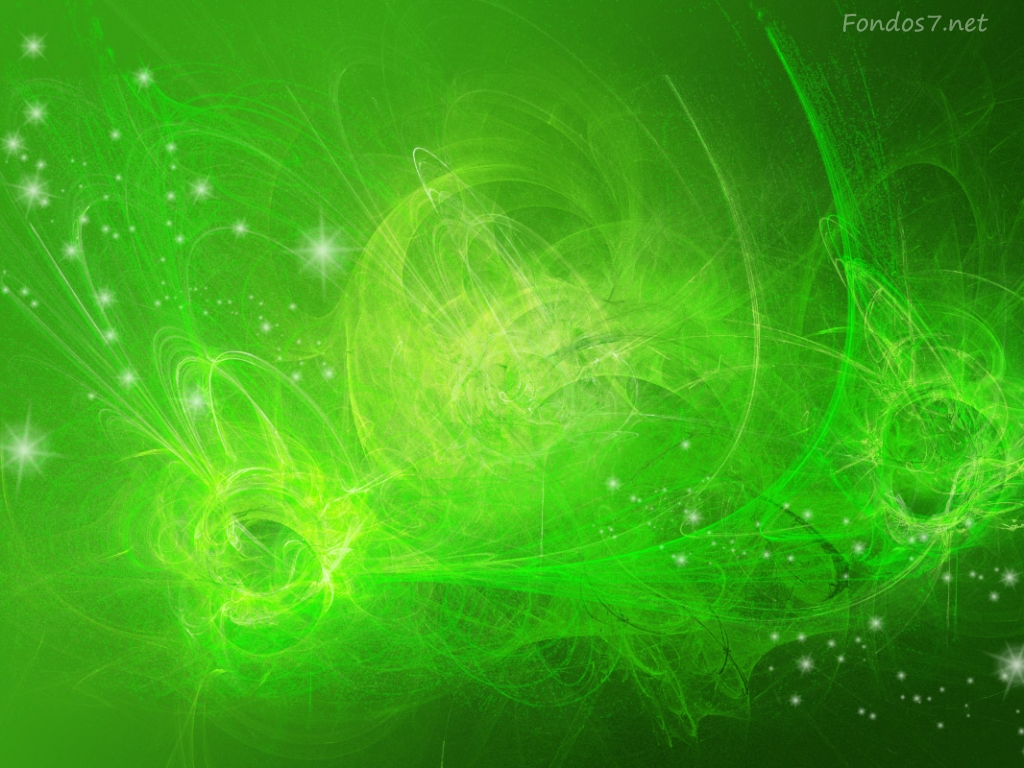 RM
¿Qué es?
rm es un comando de la familia de sistemas operativos Unix usada para eliminar archivos y directorios del sistema de archivos. Esta orden debe utilizarse con cautela, ya que puede ser muy destructiva, debido a que, al momento de ser llamada, por omisión borra los archivos sin pedir confirmación.
Proviene de la palabra remove que significa "borrar" en inglés.
Programas que lo reproducen:
RealMedia Streaming Media" de Real NetReal Player works.
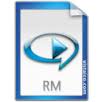 ActiveMovie
Real One Player
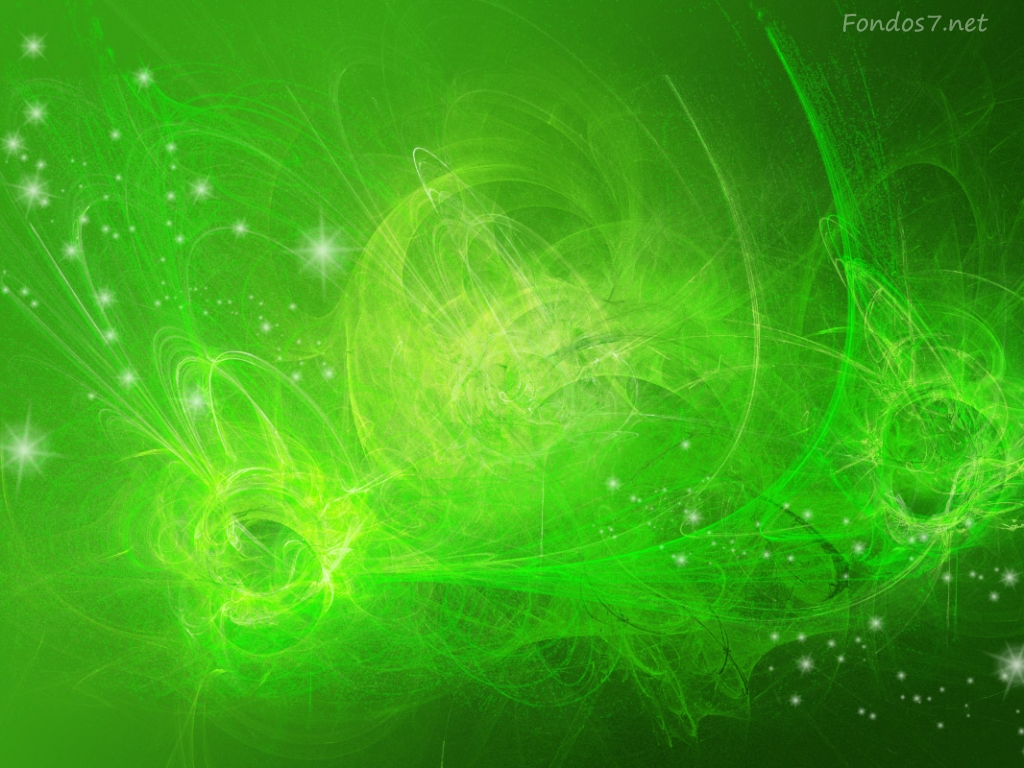 VOB
¿ Qué es?
Un fichero VOB (DVD-Video Object o Versioned Object Base) es un tipo de fichero contenido en los DVD-Video. Incluye el video, audio, subtítulos y menús en forma de stream.Los ficheros VOB están codificados normalmente siguiendo el estándar MPEG-2. Si cambiamos la extensión de .vob a .mpg o .mpeg, el fichero es legible y continúa teniendo toda la información, aunque algunos visualizadores no soportan las pistas de subtítulos.
Programas que lo reproducen:
Encore, DVD Architect
Power dvd
VIDEO_TS.IFO
Media Player Classic
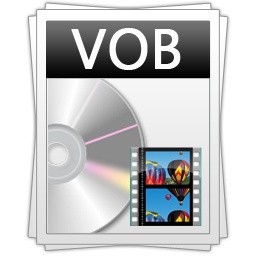 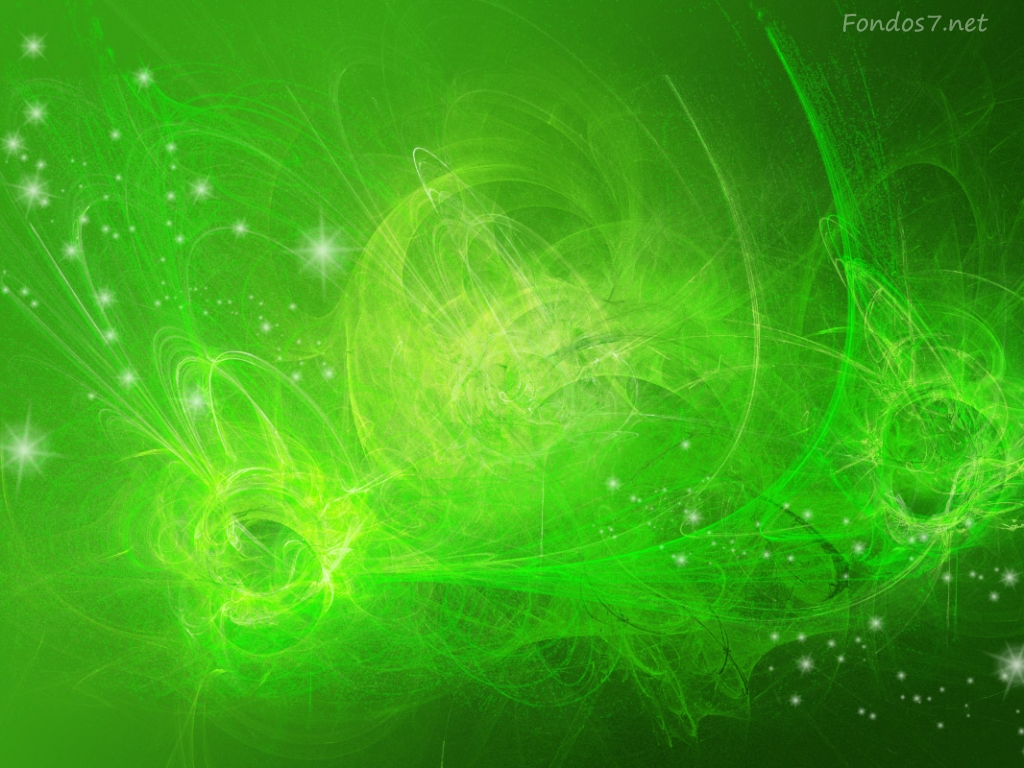 WMV
¿Qué es?
Windows Media Video (WMV) es un nombre genérico que se da al conjunto de algoritmos de compresión ubicados en el set propietario de tecnologías de vídeo desarrolladas por Microsoft, que forma parte del framework Windows Media.
WMV no se construye sólo con tecnología interna de Microsoft. Desde la versión 7 (WMV1), Microsoft ha utilizado su propia versión no estandarizada de MPEG-4. El vídeo a menudo se combina con sonido en formato Windows Media Audio.
Programas que lo reproducen:
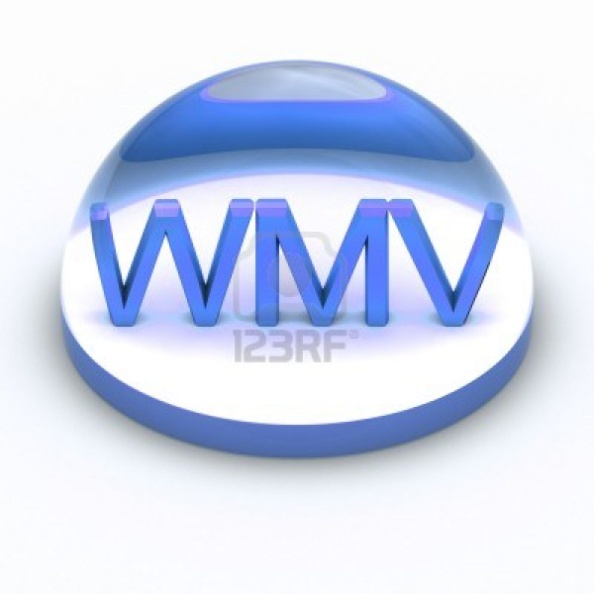 BS.Player, Mplayer o Windows Media Player, el último sólo disponible en plataformas Windows y Macintosh (sin compatibilidad completa). En el caso de reproductores ajenos a Microsoft, como por ejemplo el citado MPlayer, es frecuente utilizar una implementación alternativa de los formatos, como por ejemplo la de FFmpeg.